Education Updates
Deputy Secretary Heather Bouchey
12/10/21
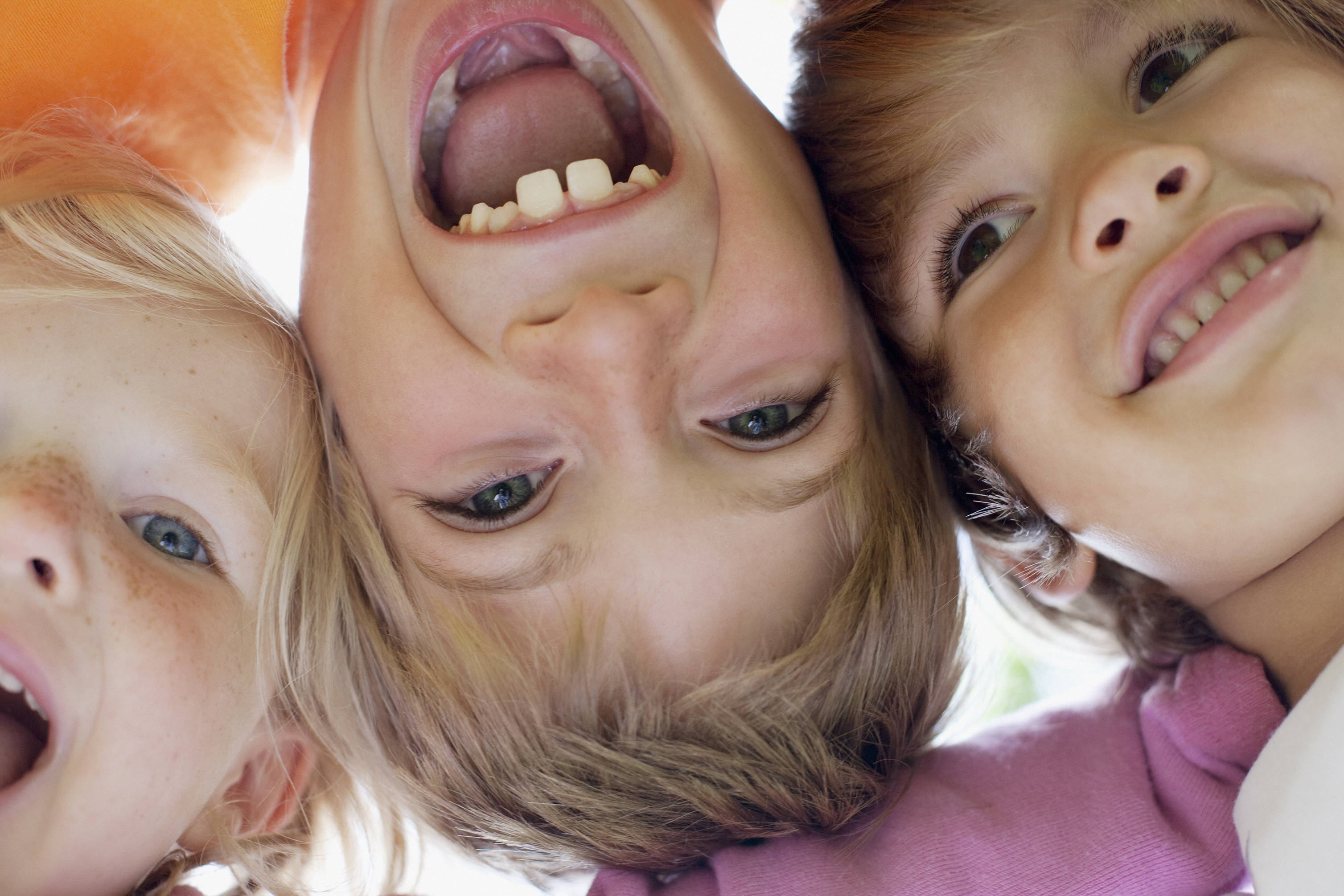 Cradle to Career System
Students are ready to learn (PreK)
Students have access to high-quality learning opportunities (elementary)
Students are prepared for postsecondary opportunities (middle and high school)
Pandemic Recovery
Engagement with learning
Social emotional and mental health
Academic recovery and stabilization
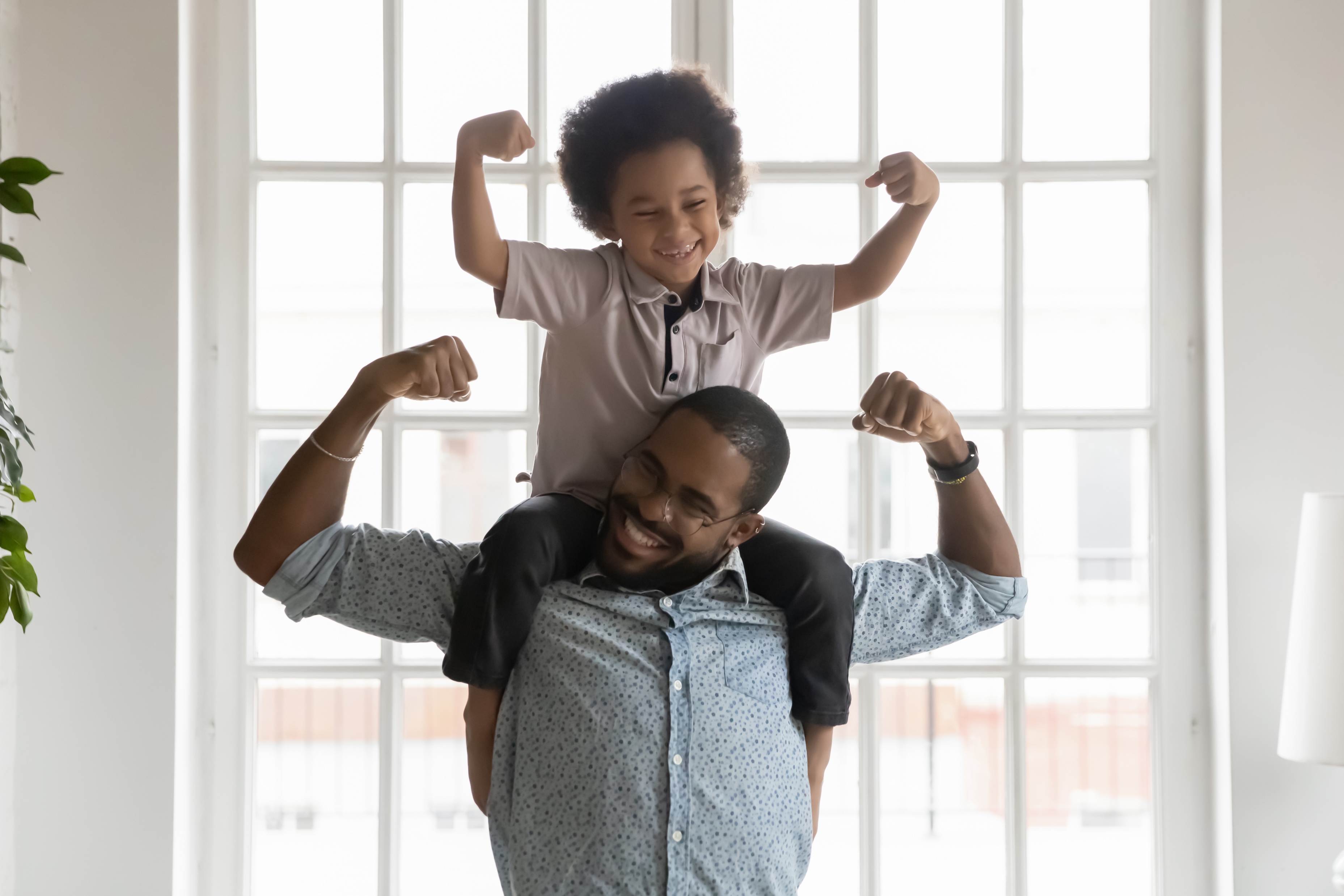 Policy Initiatives
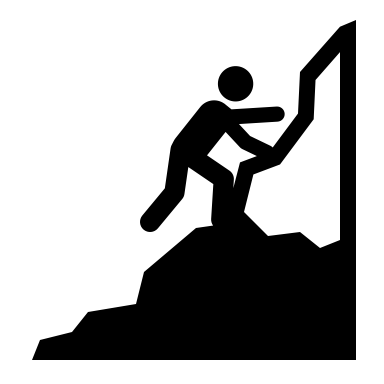 Federal
ESSER funding, local and state set-aside
GEER (focused on CTE)
Build Back Better (Universal Prek)
State
CTE governance and funding
Online high school for CTE
Educator workforce 
Universal after school and summer programs 
Literacy 
Community schools, wrap-around services